I Duatlo Cross Alta de Lisboa
Circuito de Outono - Sábado, 26 de Outubro de 2019
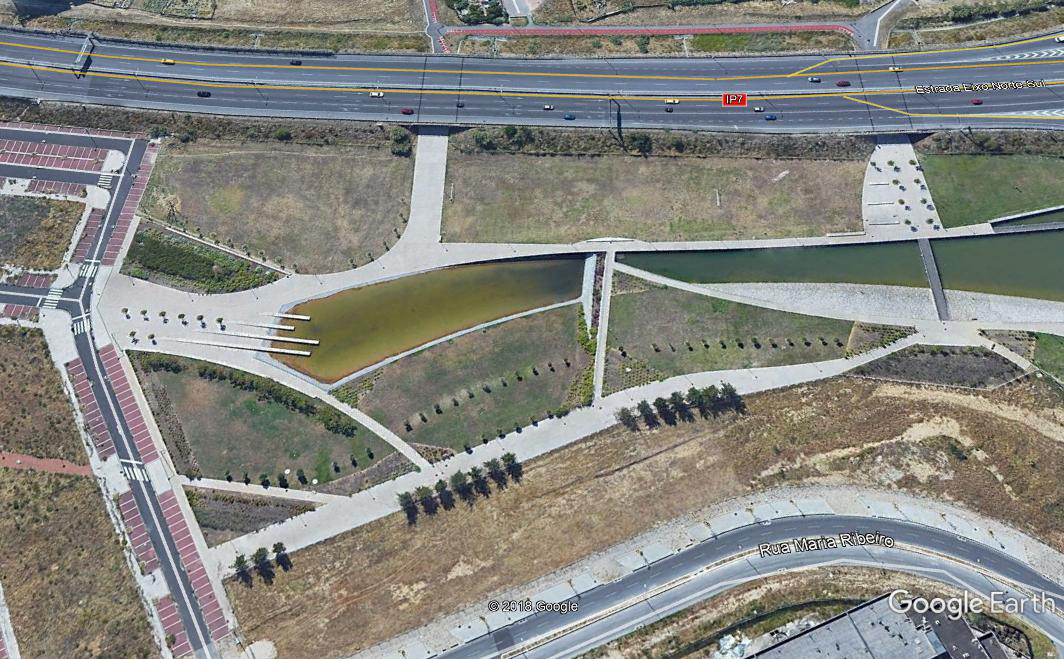 Rua da Guiné Bissau
Partida e Meta
Secretariado
Estacionamento
Transição
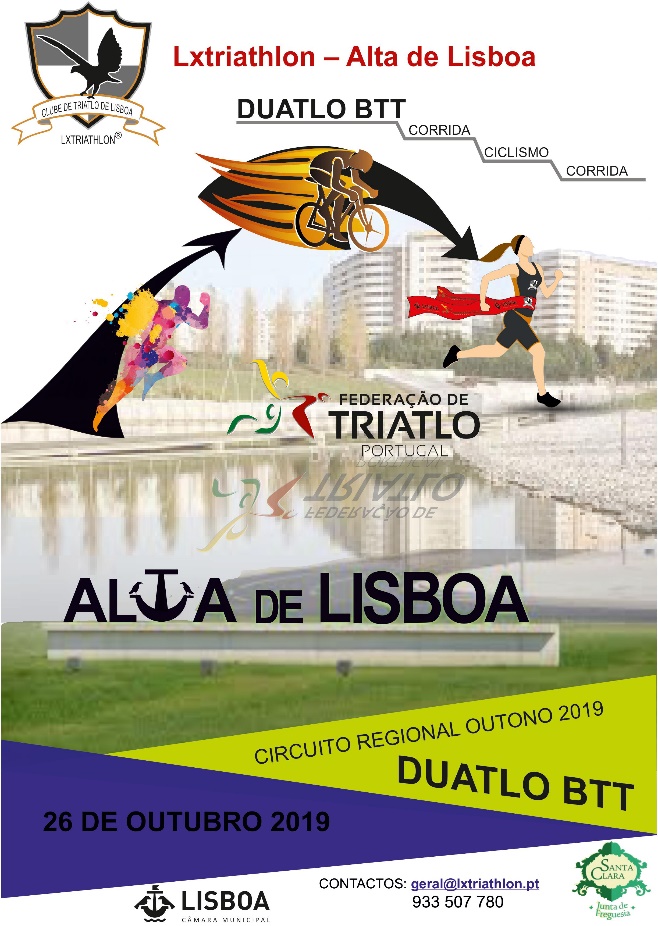 Zona de Transição
Benjamins
400m/1100m/60m (tudo 1 volta)
Rua da Guiné Bissau
Partida e Meta
1ª Corrida
BTT
2ª Corrida
Transição
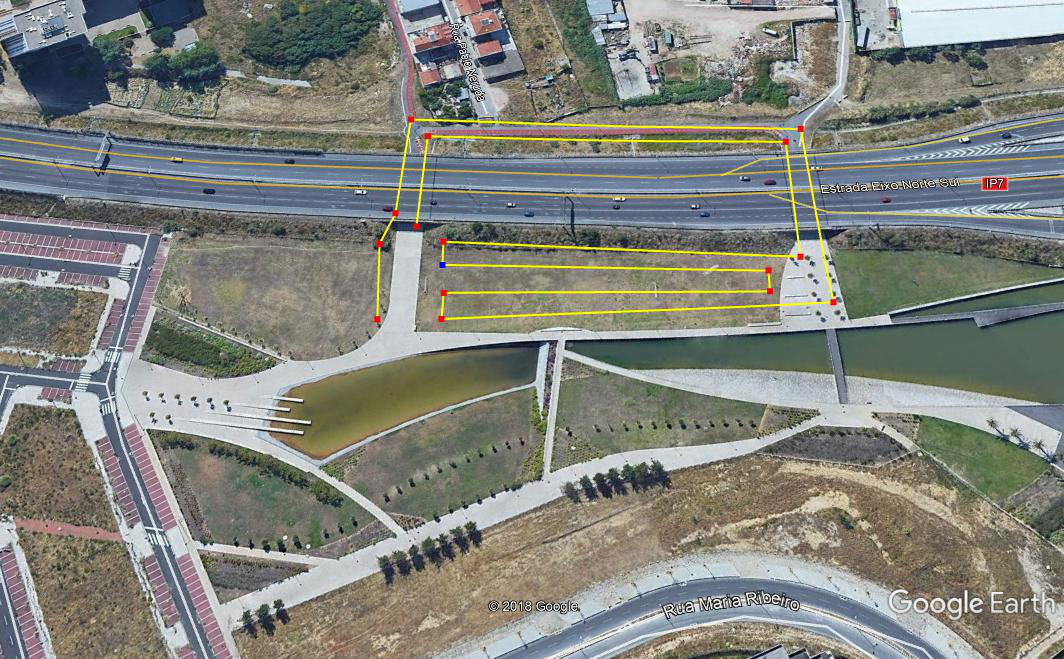 Rua da Guiné Bissau
Zona de Transição
Infantis
400m/1550m/400m (tudo 1 volta)
Rua da Guiné Bissau
Partida e Meta
1ª Corrida
BTT
2ª Corrida
Transição
Rua da Guiné Bissau
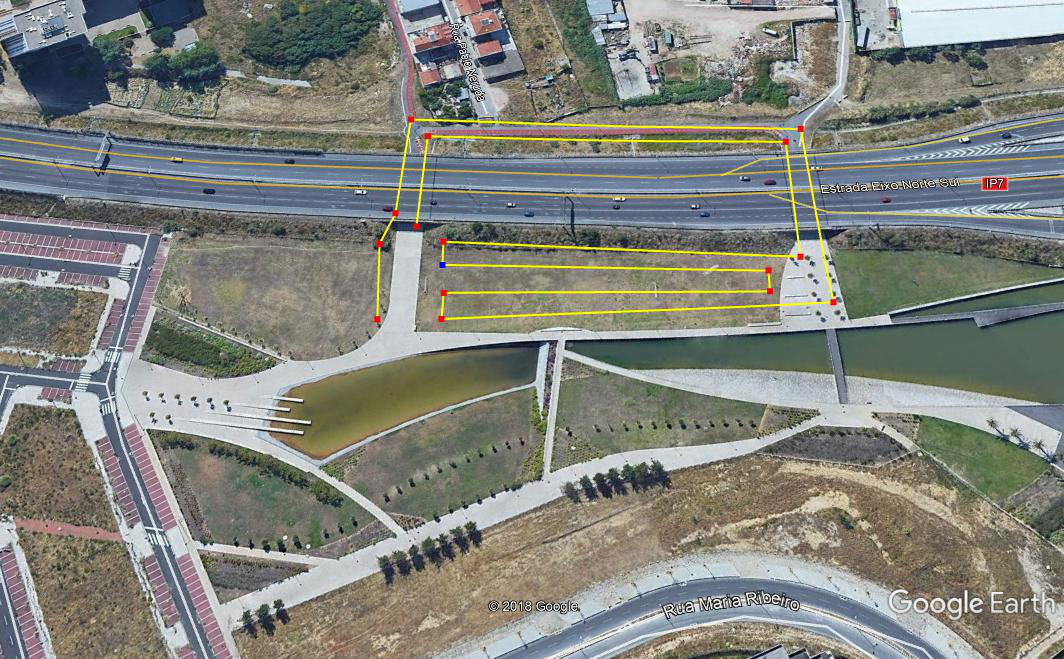 Rua da Guiné Bissau
Zona de Transição
Iniciados
600m/1900m/600m (tudo 1 volta)
Rua da Guiné Bissau
Partida e Meta
1ª Corrida
BTT
2ª Corrida
Transição
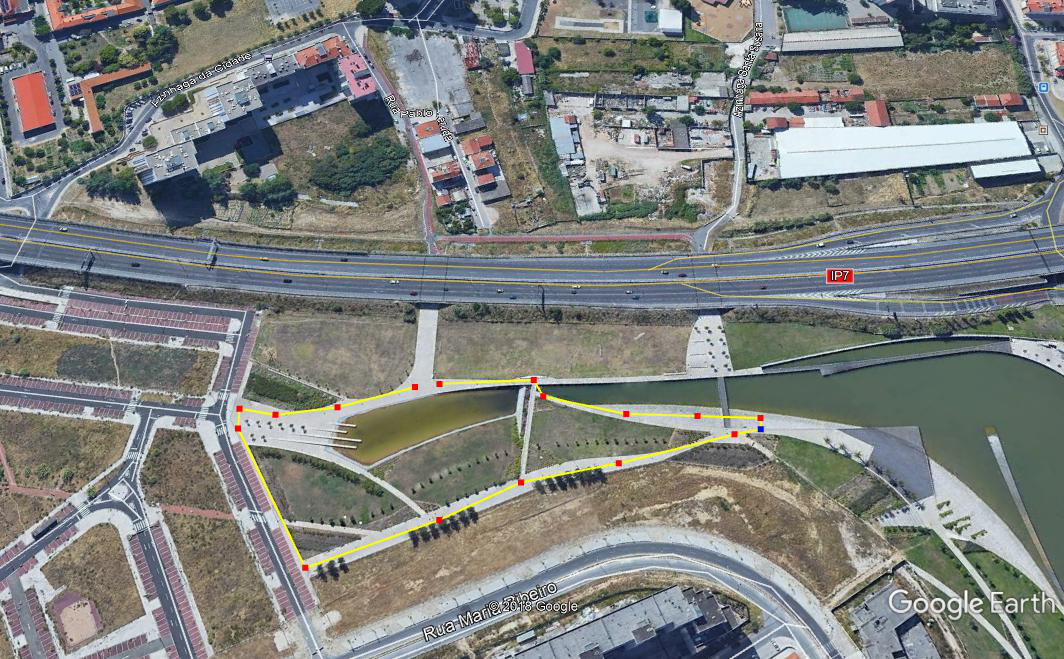 Rua da Guiné Bissau
Juvenis
900m/3800m/900m (1 volta/2 voltas/ 1 volta)
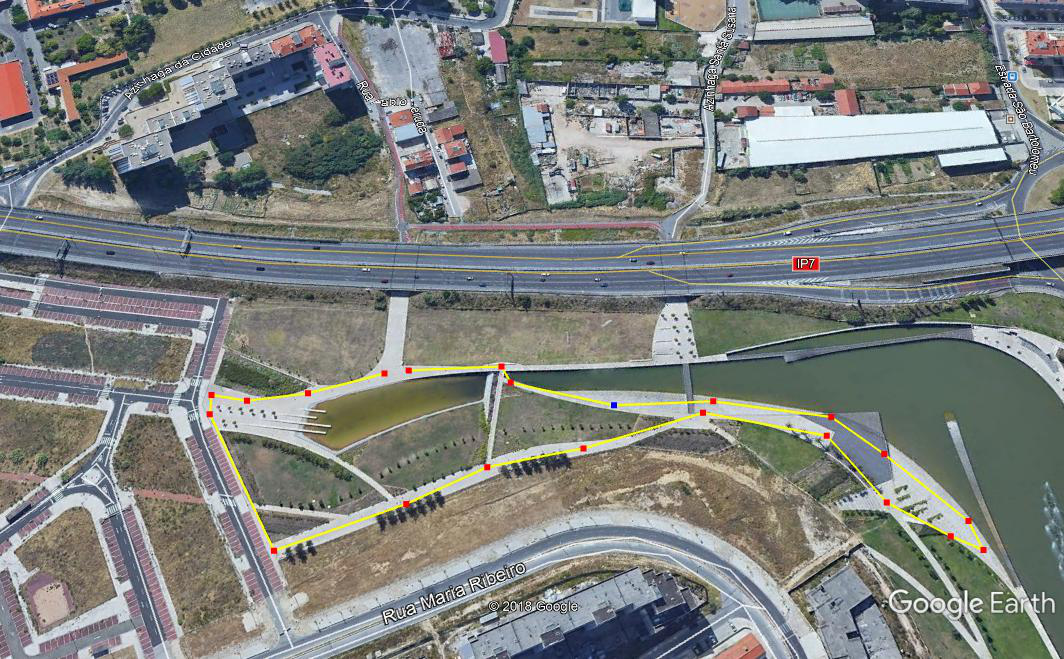 Rua da Guiné Bissau
Partida e Meta
1ª Corrida
BTT
2ª Corrida
Transição
Rua da Guiné Bissau
Cadetes e 18 +
1800m/5700m/900m (2 voltas/3 voltas/ 1 volta)
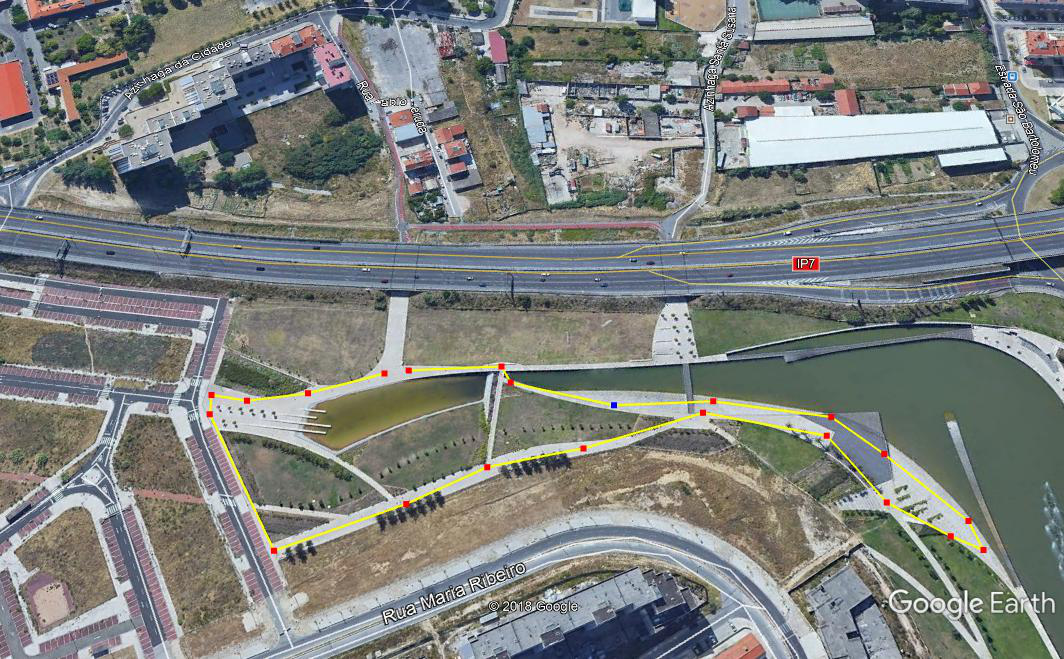 Rua da Guiné Bissau
Partida e Meta
1ª Corrida
BTT
2ª Corrida
Transição
Rua da Guiné Bissau